Vitos Mózes Általános Iskola - Csíkszentkirály
„Iskola másként - programelemek módszertana”
1. jó gyakorlat
Tanítványainkkal a fenntartható fejlődésért! Öko-Okos iskoláink jó gyakorlatainak cseréje2020-1-HU01-KA229-078737_2
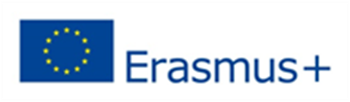 A projektet az Európai Bizottság támogatta.
A JÓ GYAKORLAT elemei
Mens sana in corpore sano
 Ép testben ép lélek
Korosztály

E-8. évfolyam számára ajánlott tanórán kívüli program.
Cél:
Olyan sporttevékenységek kiválasztása, amelyek örömteli, közösségben történő gyakorlása erősíti és fejleszti a kedvező attitűdöket, érzelmi és szociális területeket. 
Lehetőséget biztosít alternatív, szabadidős mozgásformák további megismerésére és kipróbálására.
Ugyanakkor hozzájárul a kihívást jelentő, új sportágak révén a mozgás iránti pozitív érzelmi bázis megformálásához. (futball bajnokság megszervezése és aerobik bemutató és oktatás).
Előzetes feladatok – pedagógus

Szeptember - október folyamán a szervező csapat megalakulása, program összeállítása, helyszín kiválasztása, meghívottak listájának összeállítása (bírók, aerobikoktató és a községben működő aerobikcsoport tagjai).
Elégedettségi kérdőív elkészítése.
Szakmai, pénzügyi terv készítése, egyeztetés a gazdasági munkatárssal. 
Felhívás, plakát készítése, elhelyezése az iskolában.
Tantestület tájékoztatása, programfelelősök megbízása.
Szervezés (helyszín, időpont, felelősök).
Intervallum 

8 – 12 órai tevékenység
Előzetes feladatok - tanulók

Ötletbörze, véleményalkotás
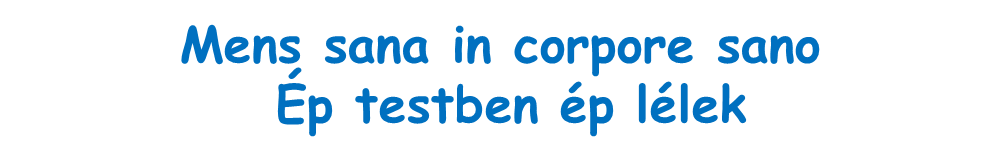 Tanulói tevékenységek

Osztályok közötti, ezen belül lány- és fiúcsapatok kialakítása.
Eszközigény

Focilabdák, zenegép, hangosítás, írószerek, diplomák plakátok eszközei, fénymásoló- és színes papírok, nyomtató.
Várható eredmény

A résztvevők (tanulók, szülők, meghívottak) 70%-ának az elégedettsége (5 fokú skálán értékelve) eléri a legalább 4-es értéket.
Módszerek, eljárások

Edzésmódszer alkalmazása.
Didaktikai feladatok: motiválás, gyakorlás, alkalmazás, ellenőrzés és értékelés.
Didaktikai elvek: érthetőség, fokozatosság, rendszeresség, szemléletesség, tartósság.
Lezárás

Az elégedettségi kérdőívek értékelése, elemzése, szakmai anyag és fotódokumentáció elkészítése, a dokumentációs anyag összeállítása, elhelyezése az iskolai „bank”-ban.
Kulturális sokszínűség
Korosztály

E-8. évfolyam számára ajánlott tanórán kívüli program.
Cél:

Esztétikai-művészeti tudatosság, kifejezőkészség, anyanyelvi kommunikáció, digitális és a kulturális kompetencia, testi nevelés és mozgásfejlesztés valamint a személyközi és állampolgári kompetenciák fejlesztése.
Előzetes feladatok – pedagógus

Szeptember - október folyamán a szervező csapat megalakulása, program összeállítása, helyszínek kiválasztása, meghívottak listájának összeállítása (Sétáló Bábszínház, Sipos Tünde…).
Elégedettségi kérdőív elkészítése.
Szakmai, pénzügyi terv készítése, egyeztetés a gazdasági munkatárssal. 
Felhívás, plakát készítése, elhelyezése az iskolában.
Tantestület tájékoztatása, programfelelősök megbízása.
Szervezés (helyszín, időpont, felelősök).
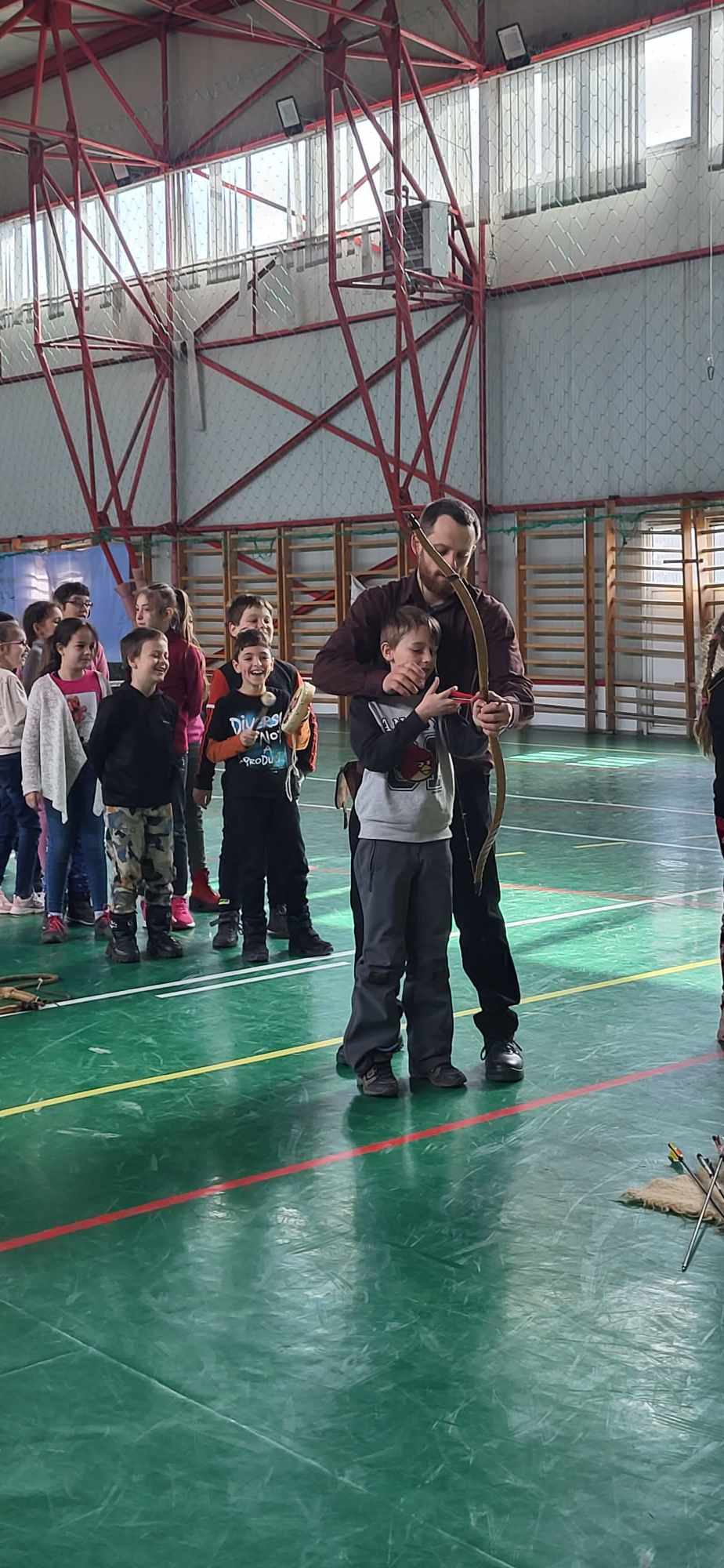 Intervallum

3 napra leosztott tevékenység
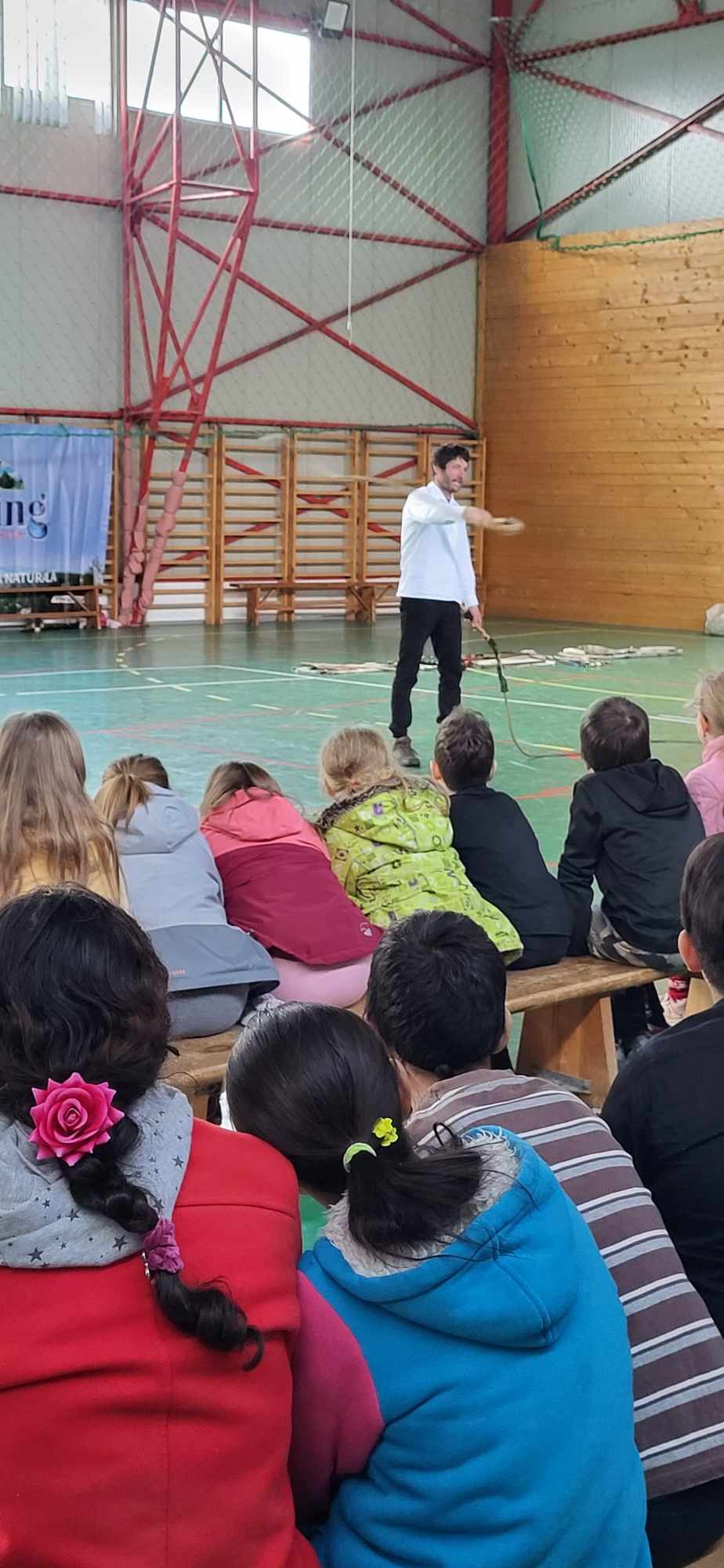 Előzetes feladatok - tanulók

Ötletbörze, véleményalkotás, hagyományos fegyverek gyűjtése
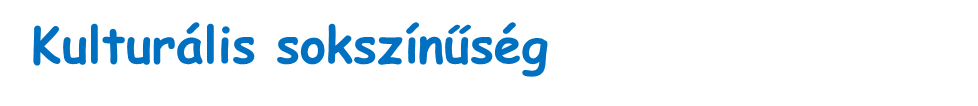 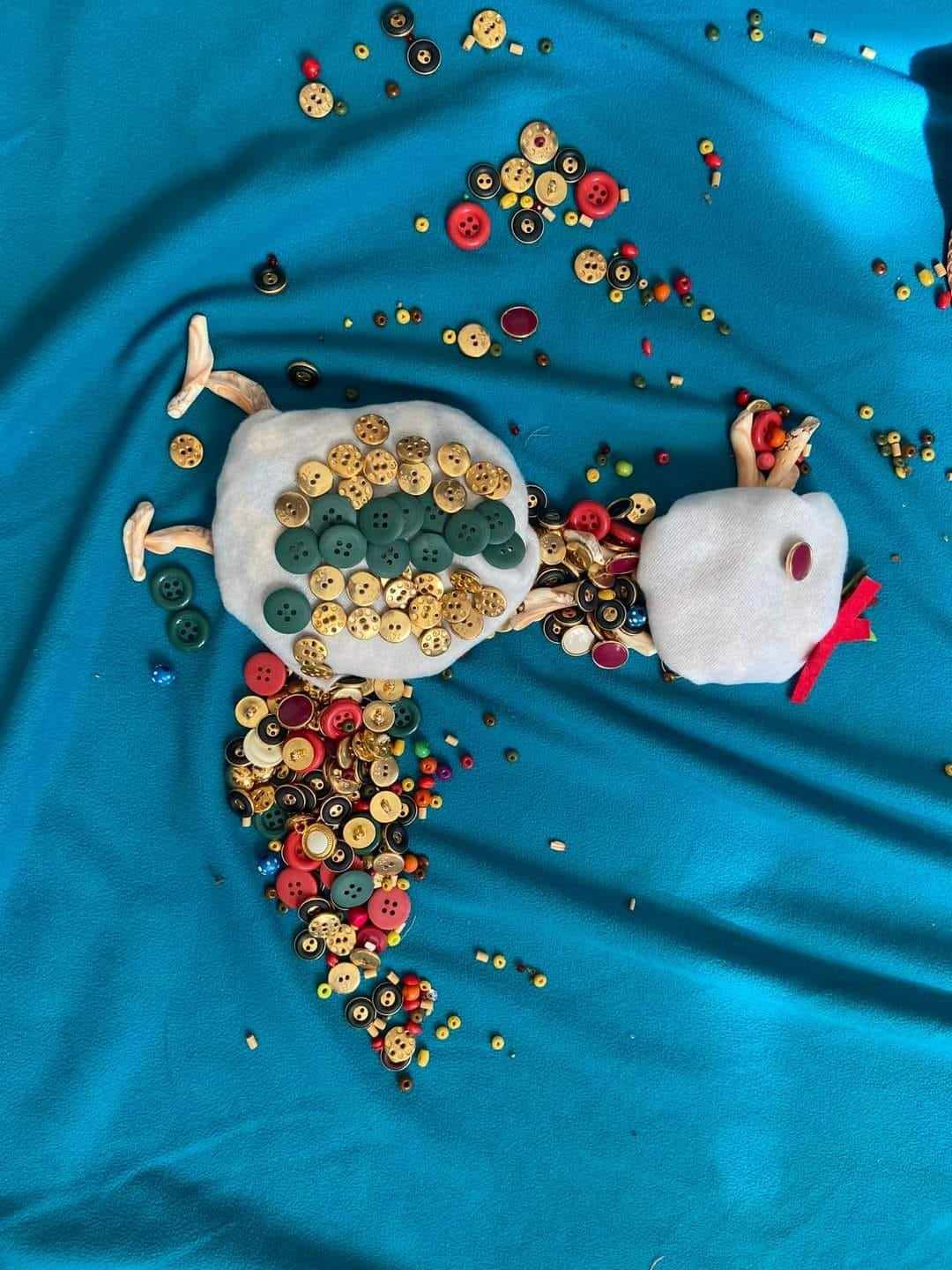 Tanulói tevékenységek

Dramatizált előadás, interaktív részvétel
Várható eredmény

A résztvevők (tanulók, szülők, meghívottak) 70%-ának az elégedettsége (5 fokú skálán értékelve) eléri a legalább 4-es értéket.
Eszközigény

Megfelelő terem kiválasztása, autóbuszfoglalás
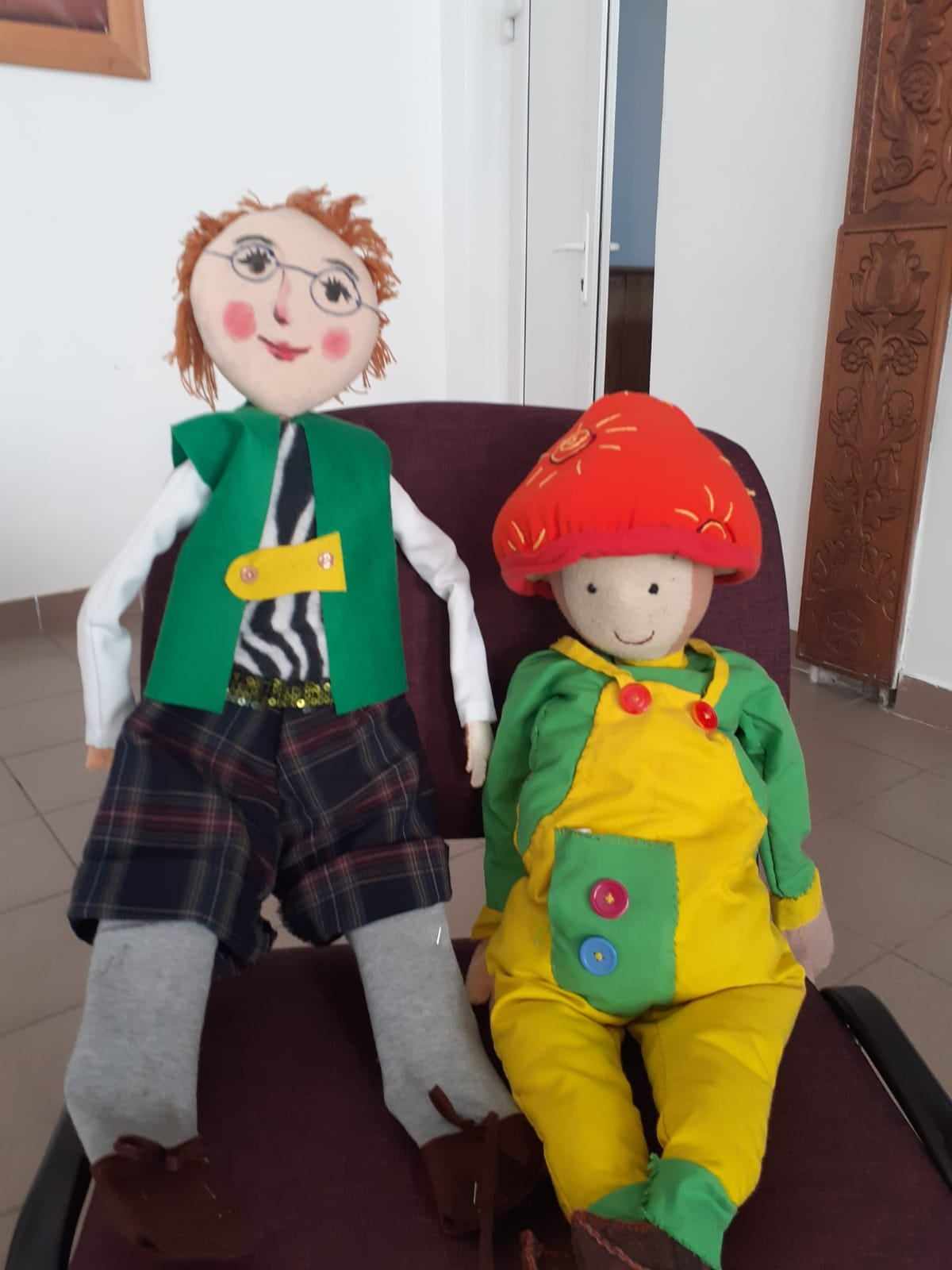 Módszerek, eljárások

Egyéni és csoportos interaktív és dramatizált feladatok. Empátia, együttműködés fontossága.
Lezárás

Az elégedettségi kérdőívek értékelése, elemzése, szakmai anyag és fotódokumentáció elkészítése, a dokumentációs anyag összeállítása, elhelyezése az iskolai „bank”-ban.
Ki mit tud?
Matek(okos)
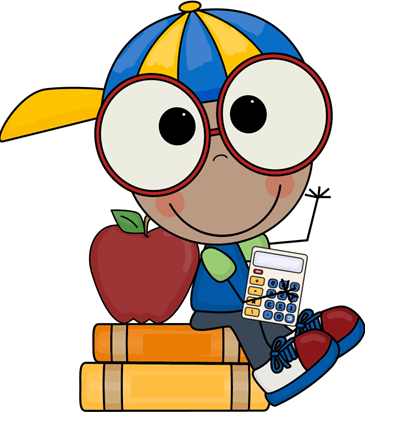 Korosztály

E – IV osztályos tanulók számára
Cél:

A matematika népszerűsítése, a matematika megszerettetése.
Tehetséggondozás, a matematikai logika és az önálló feladatmegoldó képesség fejlesztése.
Sikerélmény biztosítása.
Előzetes feladatok – pedagógus

Szeptember - október folyamán a szervező csapat megalakulása, program összeállítása, helyszín kiválasztása, meghívottak listájának összeállítása (javító bizottság, felvigyázók).
Témakör megbeszélése a tanterv figyelembe vételével.
Jelentkezési űrlap elkészítése.
Elégedettségi kérdőív elkészítése.
Szakmai, pénzügyi terv készítése, egyeztetés a gazdasági munkatárssal. 
Felhívás, plakát készítése, elhelyezése az iskolában.
Tantestület tájékoztatása, programfelelősök megbízása.
Szervezés (helyszín, időpont, felelősök).
Intervallum

8 – 12 órai tevékenység
Előzetes feladatok - tanulók

Ötletbörze, véleményalkotás.
Ki mit tud?
Matek(okos)
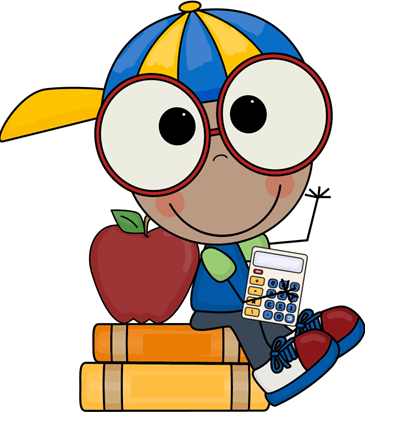 Tanulói tevékenységek

Versenyre való készülés, gyakorlás tanulói munkák elkészítése a felhívás szerint.
Várható eredmény

A résztvevők (tanulók, szülők, meghívottak) 70%-ának az elégedettsége (5 fokú skálán értékelve) eléri a legalább 4-es értéket.
Eszközigény:

Vetélkedőhöz szükséges anyagok: feladatlapok, színes kartonok, nyomtató és fénymásoló.
Díjazáshoz szükséges anyagok: oklevelek és emléklapok.
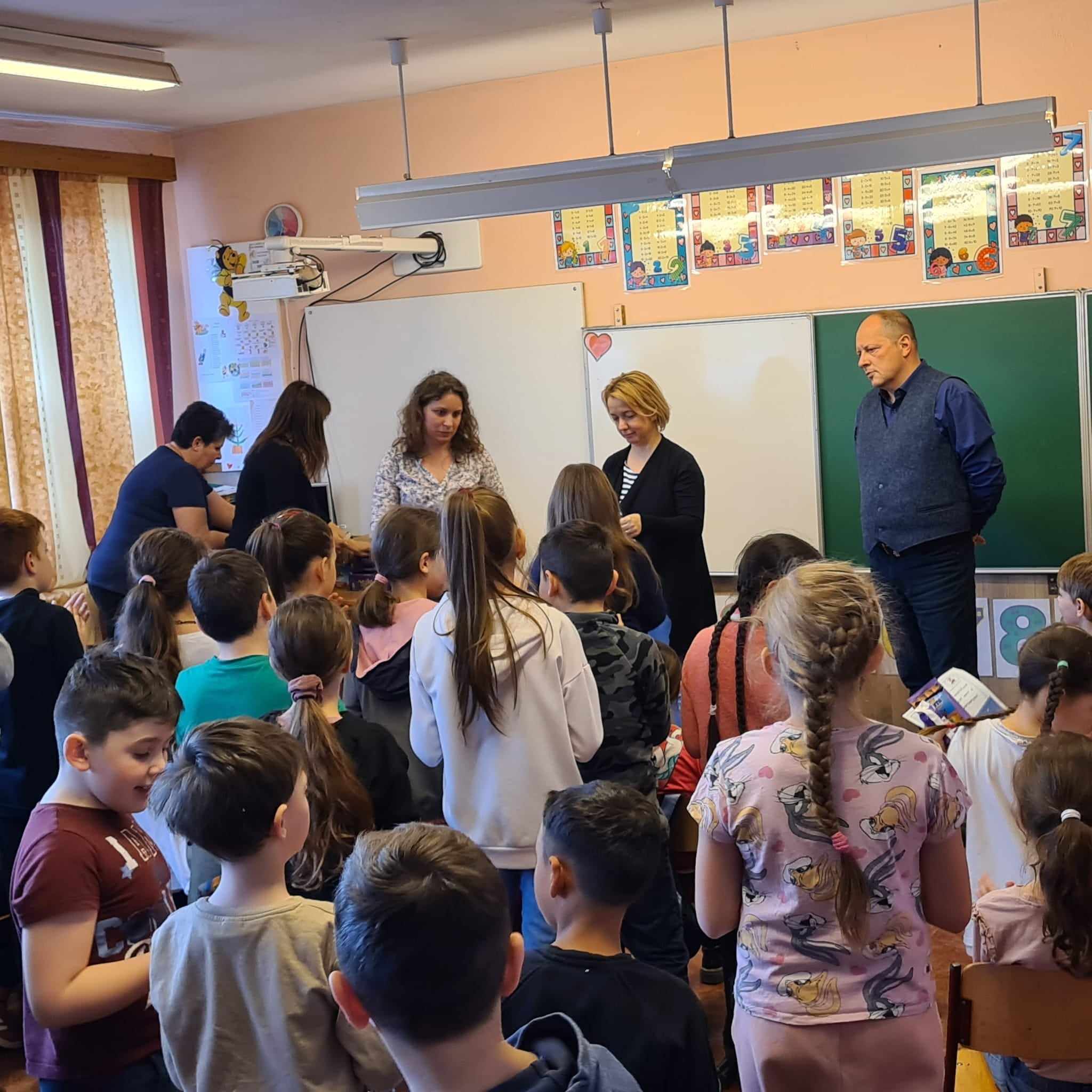 Módszerek, eljárások:

Csoportos felfedezés, matematikai kvíz, gyűjtés, rendezés, rendszerezés, egyéni és csoportos feladatmegoldás.
Lezárás

Az elégedettségi kérdőívek értékelése, elemzése, szakmai anyag és fotódokumentáció elkészítése, a dokumentációs anyag összeállítása, elhelyezése az iskolai „bank”-ban.
A jó gyakorlat fejlesztette  és kamatoztatta a tanulók tehetségét, iskolán kívüli érdeklődési körüket és  kompetenciájukat, szélesebb és érdekesebb szakterületen kínálva nekik foglalkozásokat, nemformális tevékenységeken keresztül, amelyek összhangban vannak a szükségleteikkel.